Обобщен опыт работы по теме«Инновационная педагогическая технология-песочная игротерапия»                                                                                                                      Архипова Лариса Николаевна:                                                                       воспитатель I квалификационной категории                                                                                                           образование -высшее                                                                                              педагогический стаж - 35 лет                            место работы- МБДОУ «Детский сад №44 «Звездочки» г.Новомосковск
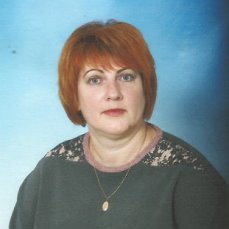 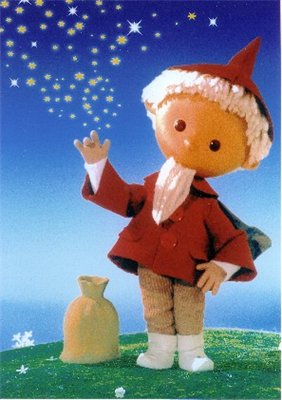 «Сказки               Песочного                    человека»
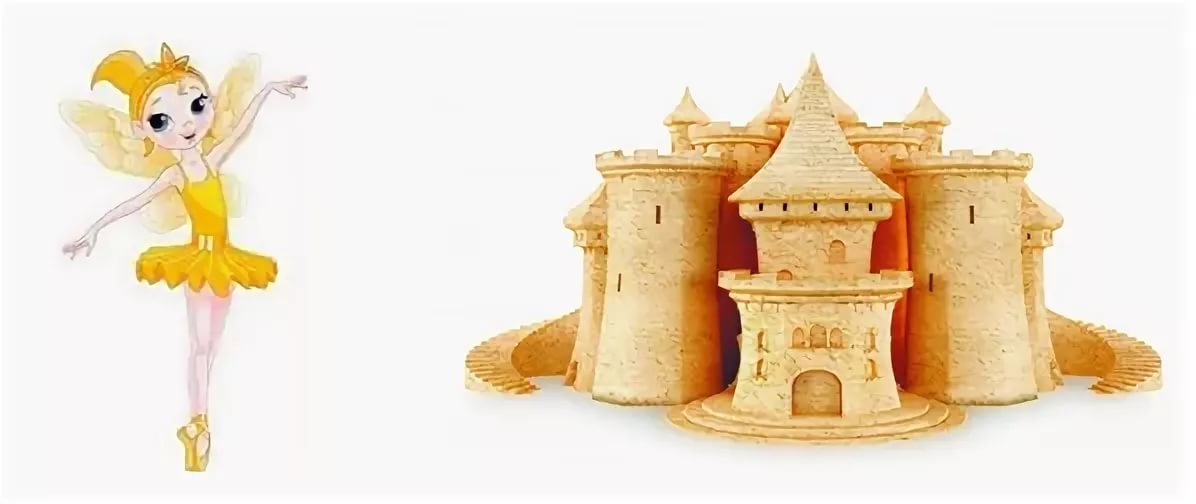 Актуальность
В последние годы в системе воспитания и обучения стала прослеживаться тенденция к интеллектуальному развитию ребенка, но при этом развитию эмоциональной сферы часто уделяют недостаточное внимание. 
При решении этой проблемы одним из наиболее популярным методом психологической помощи является песочная игротерапия. Это очень интересная и эффективная инновационная  педагогическая  технология. 
Притягательность данной технологии заключается в том, что комплексное развитие личности ребенка происходит через игру, близкую и понятную ему. 
Игры с песком использую в качестве вспомогательного средства, позволяющего стимулировать ребенка, развить его сенсомоторные навыки, снизить эмоциональное напряжение, для повышения познавательной активности.
Теоретическое обоснование опыта
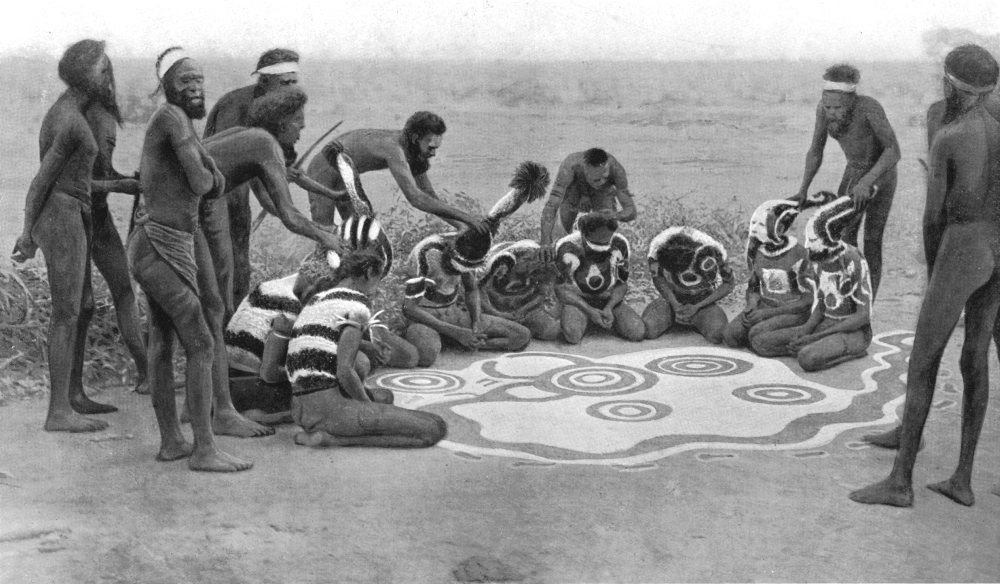 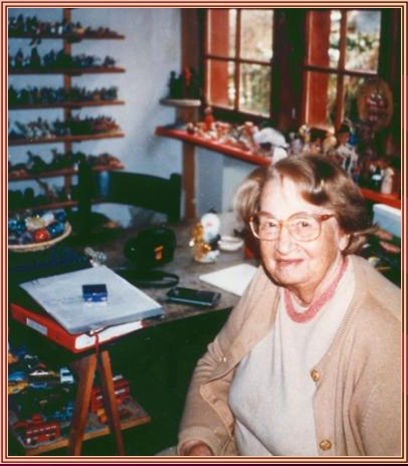 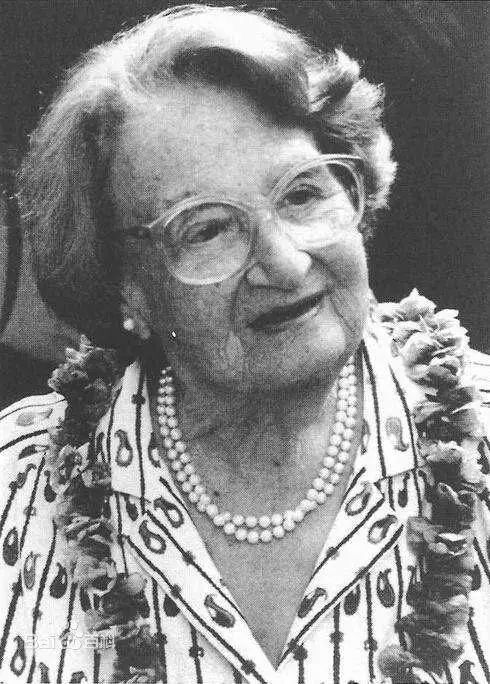 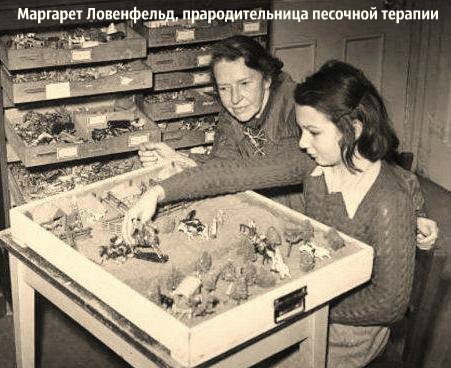 -Использование песка для отображения внутренних видений имеет длинную историю. Древние племена чертили защитные круги на земле и создавали различные рисунки из песка. Историческими и культурными параллелями песочной терапии являются рисунки на песке племен Навахо.
-Тибетские монахи издревле и по сей день практикуют создание разноцветного песка в течение нескольких недель мандал — для достижения совершенства и духовной гармонии. Песок обладает сильными медитативными свойствами.
-В Китае, Индии и Японии сосуды с песком размещают около входа в дом. Каждый входящий и выходящий опускает руки в песок, чтобы очиститься от дурных мыслей и опасных чувств. Песок имеет очищающие энергетику свойства.
-История песочной терапии берет начало в 1929 г., когда английский детский психотерапевт Маргарет Ловенфельд (Lowenfeld, 1991) впервые применила песочницу в игровой психотерапии с детьми. Ловенфельд придавала большое значение тактильному контакту ребенка с песком и водой, дополнявшему проективную игру с различными предметами и куклами.
-Юнгианская песочная терапия была разработана швейцарским юнгианским детским психотерапевтом Дорой Кальфф после того, как в 1956 г. Юнг посоветовал ей изучить песочную терапию в Лондоне лично у Ловенфельд. Кальфф шесть лет обучалась в цюрихском Институте Юнга. Она дополнила технику Ловенфельд юнгианским подходом и своим глубоким знанием восточной философии.
Цель и задачи опыта
Основная цель: способствовать психическому и личностному росту ребенка через создание зоны ближайшего развития.
 В соответствии с этой целью формируются задачи:
*стабилизировать эмоциональное состояние ребенка;
*вызвать состояние покоя, чувство уверенности в себе, защищенности и возможности побыть самим собой;
*формировать позитивное отношение к своему «Я»;
*формировать позитивное отношение к сверстникам;
*развивать навыки социального поведения;
*совершенствовать умения и навыки практического общения, используя вербальные и невербальные средства;
*cпособствовать проявлению эмпатии;
*развивать фантазию и образное мышление;
*побуждать детей к активным действиям и концентрации внимания;
*использовать метод песочной терапии в диагностических целях.
Этапы накопления и систематизации опыта:
Подготовительную работу я начала  с изучения представленной методической литературы, авторских программ, интернет-ресурсов по данной проблематике, разработки картотеки  игр, упражнений, опытов, НОД для детей раннего и  младшего дошкольных возрастов.
    Для реализации намеченных задач мною были выделены разделы деятельности по направлениям песочной терапии.
   Далее, наблюдая за детьми в совместной деятельности, смогла выявить уровень их развития по данной теме, что помогло мне в планировании и организации работы с ними. Я разработала тематический план  с детьми младшего дошкольных возрастов, подобрала картотеку  игр, упражнений и опытов с песком оборудовала в группе  центр «Мир песка».  
   Постоянно  оформляю  наглядную агитацию  для  родителей воспитанников кроме того подготовила консультации для воспитателей с детьми в ДОУ), доклады к педагогическим советам), а также разработаны критерии мониторинга по  развитию познавательных и социально-коммуникативных навыков в играх с песком  у детей младшего дошкольного возраста.
   Провожу два занятия в месяц в первой  половине дня. Продолжительность занятия: 15 мин ( по подгруппам).
Большая работа ведется не только с детьми, но и с их родителями. В процессе индивидуальных бесед было выявлено, что родители имеют недостаточно знаний в  области психотерапии , поэтому для них намечены  следующие виды работ:групповое родительское собрание, консультации, папку-передвижку  «Игры с песком в летний период»
Технология реализации опыта
Диагностический инструментарий:
Динамика развития познавательных и социально – коммуникативных навыков в играх  с песком 
          детей ( от 3 до 4 лет)                                                          детей ( от 4 до 5 лет)
Технология реализации опыта
Методы 
Наглядные методы включают в себя:
-наглядно - слуховые / слушание музыки в аудиозаписи;/
-наглядно - зрительные / дидактический материал /;
-сенсорно - моторные / обследование /;
-тактильно - мышечные / индивидуальная помощь, помощь других детей, *совместное выполнение, подражательное выполнение /;
-формы несловесной поддержки / улыбка, подбадривающее пожатие руки, мимоходное прижатие к себе, поглаживание по спине, голове, подмигивание, обнимание за плечи и т. д. /;
-элементы психогимнастики / релаксация, контактный массаж, дыхательные упражнения, тактильные обследования /.
    Словесные методы:
-объяснение / краткое, четкое, эмоциональное /;
-указания /даются очень тихо, не отвлекая внимания других, обращены как ко всем детям, так и индивидуально /;
-вопросы / четкие, понятные. Этот словесный прием очень важен, он активизирует внимание, развивает мышление и память /;
-пояснения, уточнения;
(Словесные приемы нежелательно использовать на фоне звучащей музыки.)
  Практические методы:
-метод упражнений / связан с многократным выполнением практических действий; выбором дидактического материала/;
-игра / занятия носят игровое содержание, это помогает заинтересовать и активизировать детей, войти в коммуникативный контакт, самореализовываться в деятельности, стабилизировать внутреннее состояние, вызвать положительные эмоции /. 
            Формы: 
-Индивидуальные игры 
 Позитивно влияют на эмоциональное самочувствие детей, являются прекрасным средством для развития и саморазвития ребёнка.  
Групповые игры 
Игры с песком в группе направлены в основном на развитие комму­никативных навыков, т.е. умения гармонично и эффективно общаться друг с другом, взаимодействовать.
Результативность опыта
Уже на первом этапе занятия можно узнать очень многое о ребёнке:
- состояние мелкой моторики (ловко, уверенно берет мелкие игрушки или роняет их, не может поставить одно звено деревца на другое и т. п.);
-уровень познавательного интереса (рассматривает набор игрушек, рас­спрашивает о незнакомых предме­тах, делится впечатлениями об уже знакомых игрушках и т. п.);
-уровень общей осведомленности (как много предметов из набора игрушек ему незнакомы);
- сформированность понятий и уме­ние обобщать (игрушки на полках разложены по темам);
-личностные характеристики (темпе­рамент, тревожность, уверенность в себе, агрессивность, сформированность коммуникативных навыков в общении, общее эмоциональное состояние).
                  
 В течение занятия, пока маленький волшебник строит свою сказочную страну, можно выяснить:
-уровень развития речи (звукопроизношение, грамматический строй речи, лексику), если ребенок гово­рящий;
-уровень развития игровой деятель­ности (игрушки просто набросаны в песочнице, присутствует простой сюжет или развитие сюжета);
-эмоциональное развитие (как вы­ражает эмоции, их адекватность ситуации, устойчивость);
-стиль семейных отношений (диалоги между героями);
- уровень развития таких психических процессов, как произвольная и не­произвольная память (помнит ли, где стояли игрушки), восприятие формы, цвета, размера;
- устойчивость и распределение вни­мания, работоспособность;
-воображение (сказочный сюжет, его развитие, разнообразие героев и т. п.).
 
                    В конце занятия воспитатель выясняет следующие качества ребёнка:
-уровень развития воли и целе­устремленности (убирает ли игруш­ки по местам, доводит ли дело до конца);
- уровень развития памяти (где какая игрушка была) и внимания;
-умение обобщать (способность быстро находить подходящую полку для каждой игрушки), сообразитель­ность;
- на подгрупповых (2—4 человека) занятиях - уровень сформированности коммуникативных навыков, стиль общения со сверстниками.
Результативность  опыта
Работа по теме «Использование песочницы в коррекции эмоционально-волевой и познавательной  сфер детей дошкольного возраста» позволяет достичь  следующих результатов:
 
*игра в песок позитивно влияет на эмоциональное самочувствие детей: снимает стрессовые состояния, снижает уровень нервно-психического напряжения, поднимает общий эмоциональный тонус, способствует возникновению положительных эмоций;
*дети, вновь поступившие в дошкольное учреждение, легче и быстрее адаптируются к новым условиям жизни;
*песочные игры позволяют получить опыт самостоятельного разрешения конфликтов, совместного преодоления трудностей, дети учатся слушать и слышат другого( формирование эмпатии );
*игры с песком и водой  позволяют формировать и развивать познавательный интерес, способность к логическому мышлению, формировать элементарные математические представления;
*в игре с песком и водой у детей формируются психические процессы: мышление, внимание, память, восприятие, речевые функции;
*в песочнице создаются дополнительные возможности развития сенсомоторных функций (особенно тактильной чувствительности);
*игровые упражнения с песком успешно используются в диагностических целях;
*программа опыта адресована педагогам дошкольных учреждений.
Самооценка обобщенного опыта работы:
-По утверждению психологов детские игры с песком являются весьма полезными, потому- что песчинки выступают в роли психотерапевтического релаксанта, а также способны забирать от человека непостижным образом часть негативной энергии. 
-Данный опыт разработан для коррекции эмоционально-волевой и познавательной сфер ребенка дошкольного возраста с использованием метода песочной игротерапии.
Основная идея опыта – используя игры с песком, позитивно влиять на эмоциональное самочувствие детей, снизить уровень нервно-психического напряжения, стабилизировать внутреннее состояние, способствовать возникновению положительных эмоций. 
 -Основной механизм реализации опыта: проведение серии регулярных игр и  занятий с песком . Предлагаемая форма работы позитивно влияет на эмоциональное самочувствие детей, снижает уровень нервно-психического напряжения, стабилизирует внутреннее состояние, способствует возникновению положительных эмоций.
-Новизна опыта заключается в систематизации разных видов деятельности с песком .Эти виды деятельности  требуют от детей внимания, сообразительности, организованности, умения действовать, подчиняясь определенным условиям. Работа осуществляется не только с учетом возрастных и индивидуальных особенностей  дошкольников, но и с учетом  индивидуального развития каждого малыша .
Трудоемкость опыта : опыт требует от педагога : постоянного совершенствования своего мастерства через посещение педагогических курсов;  изучение новинок методической литературы; изучение нормативно-правовой базы пособий и программ по данной теме;  разработка и изготовление игр; продолжать сотрудничество с родителями ; владеть современными технологиями; развивать умение делать творческий подход к развитию детей.
Адресная направленность: опыт может быть использован педагогами ДОУ,;  полезен  для родителей ;  частично данный опыт можно использовать в деятельности педагога-психолога ДОУ;  немаловажно использование данного опыта в деятельности музыкального руководителя ДОУ, через музыкально-пальчиковые игры;  данный опыт можно использовать и в деятельности учителя-логопеда.
Материалы и оборудование для опыта
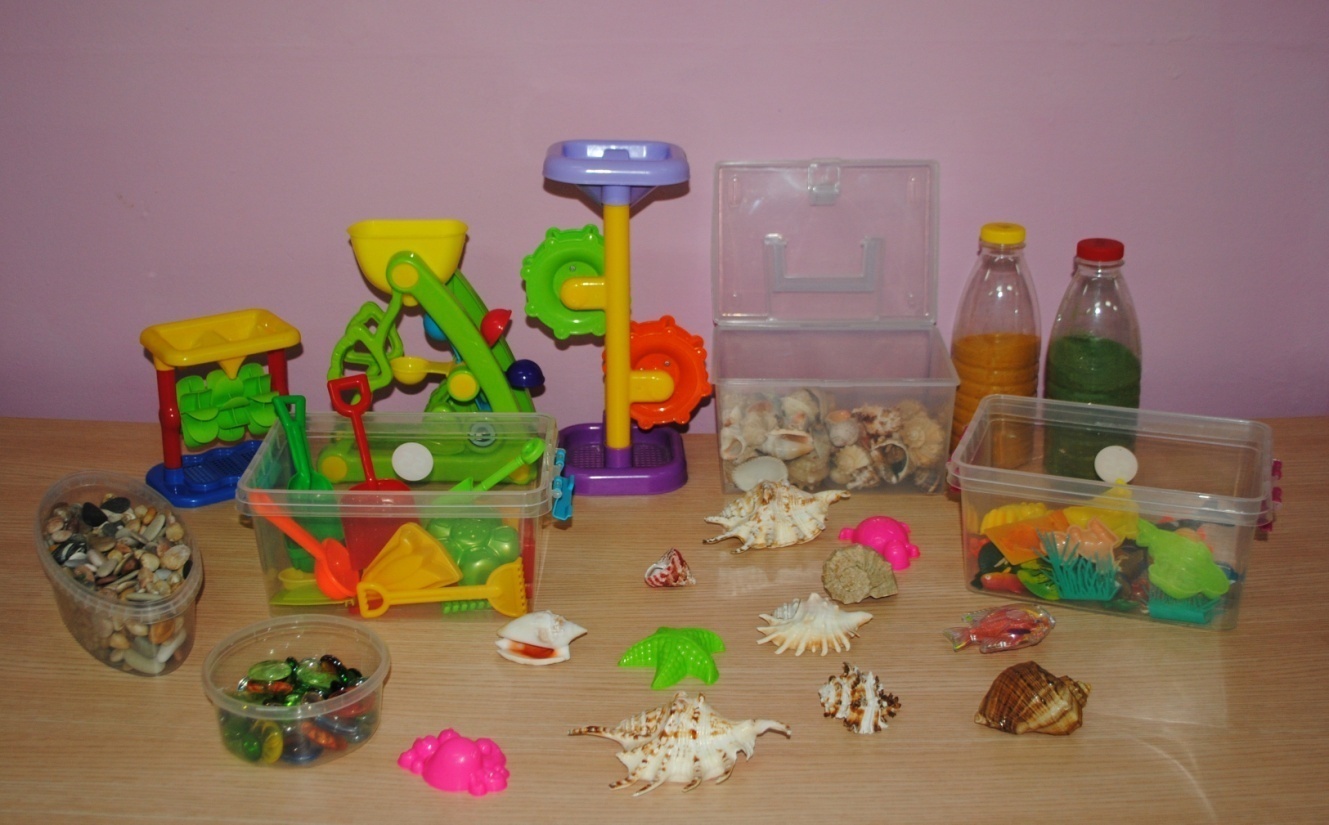 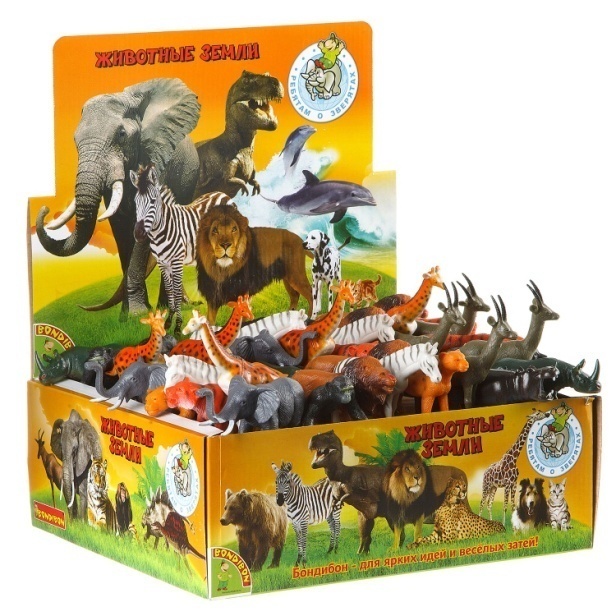 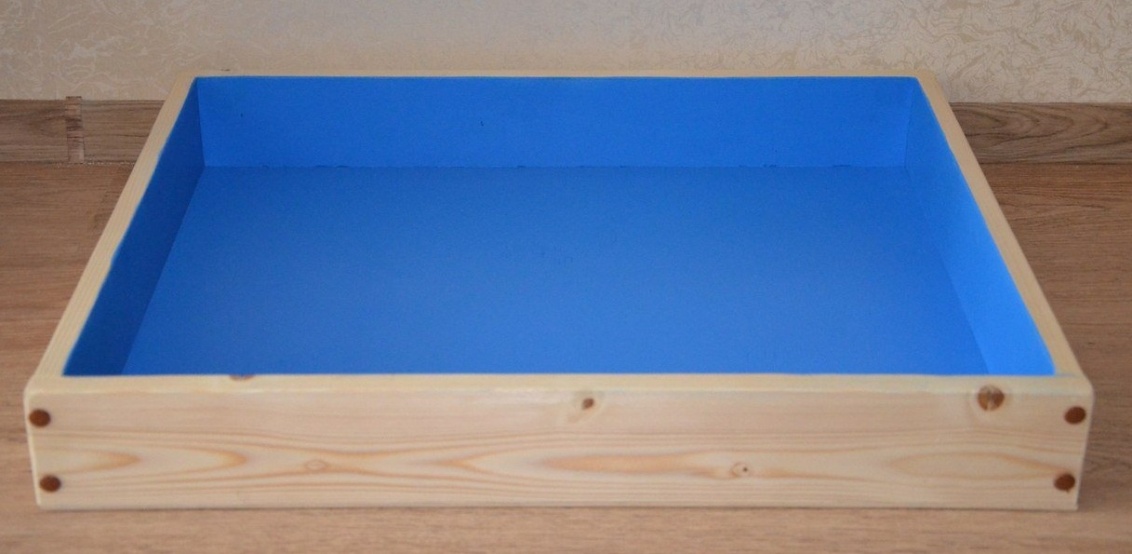 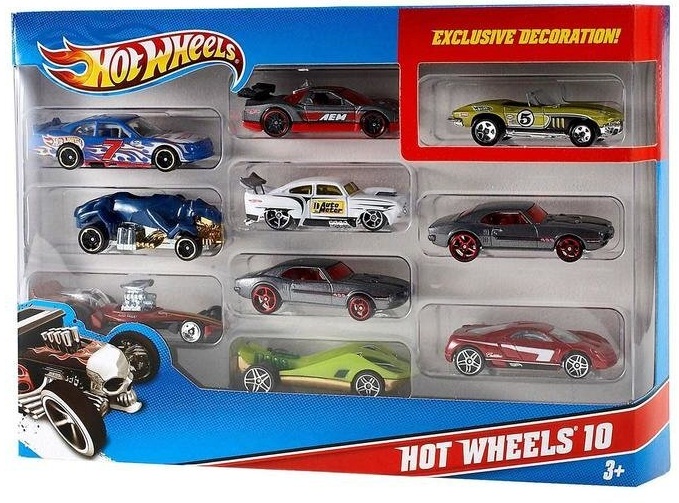 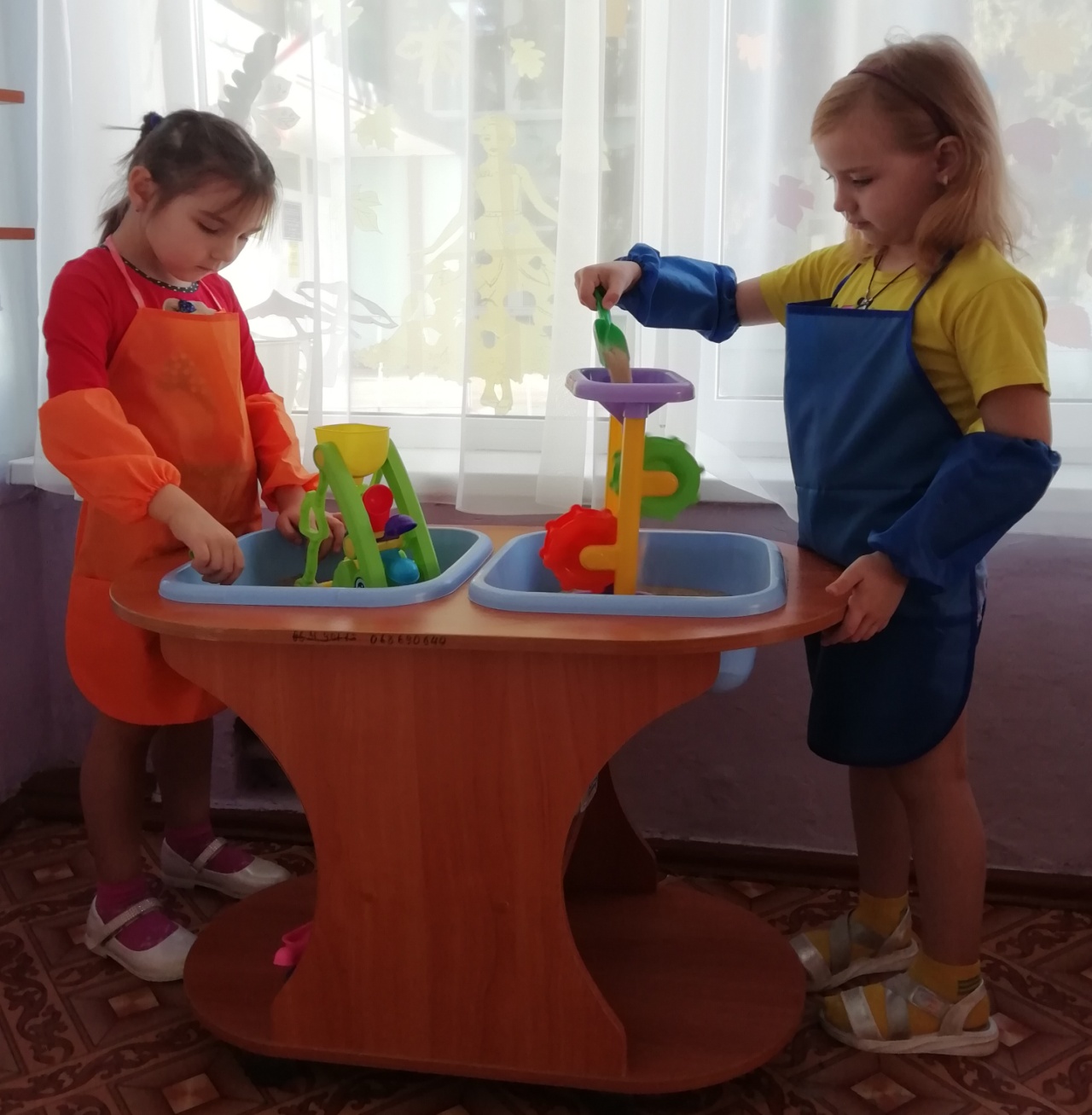 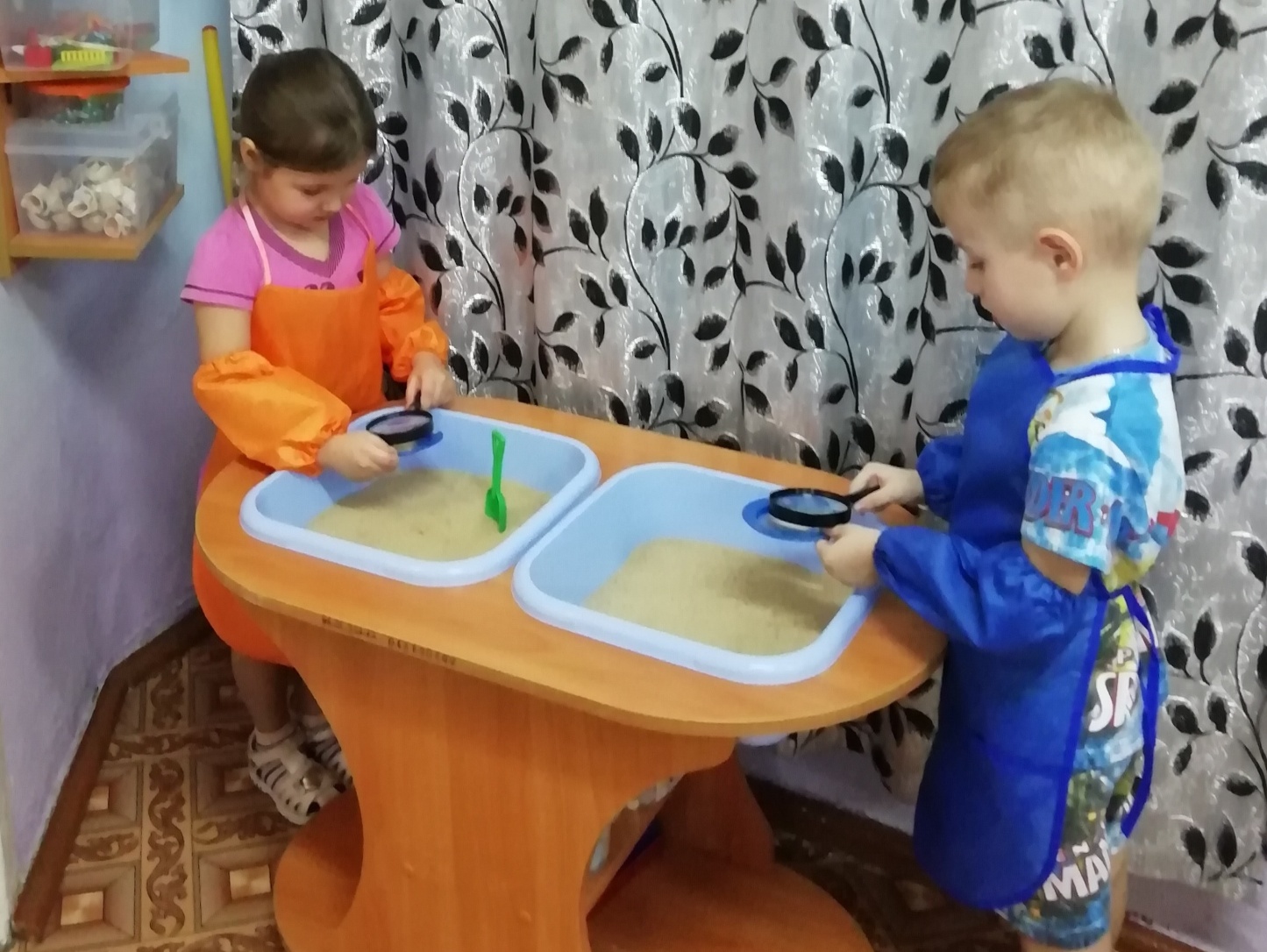 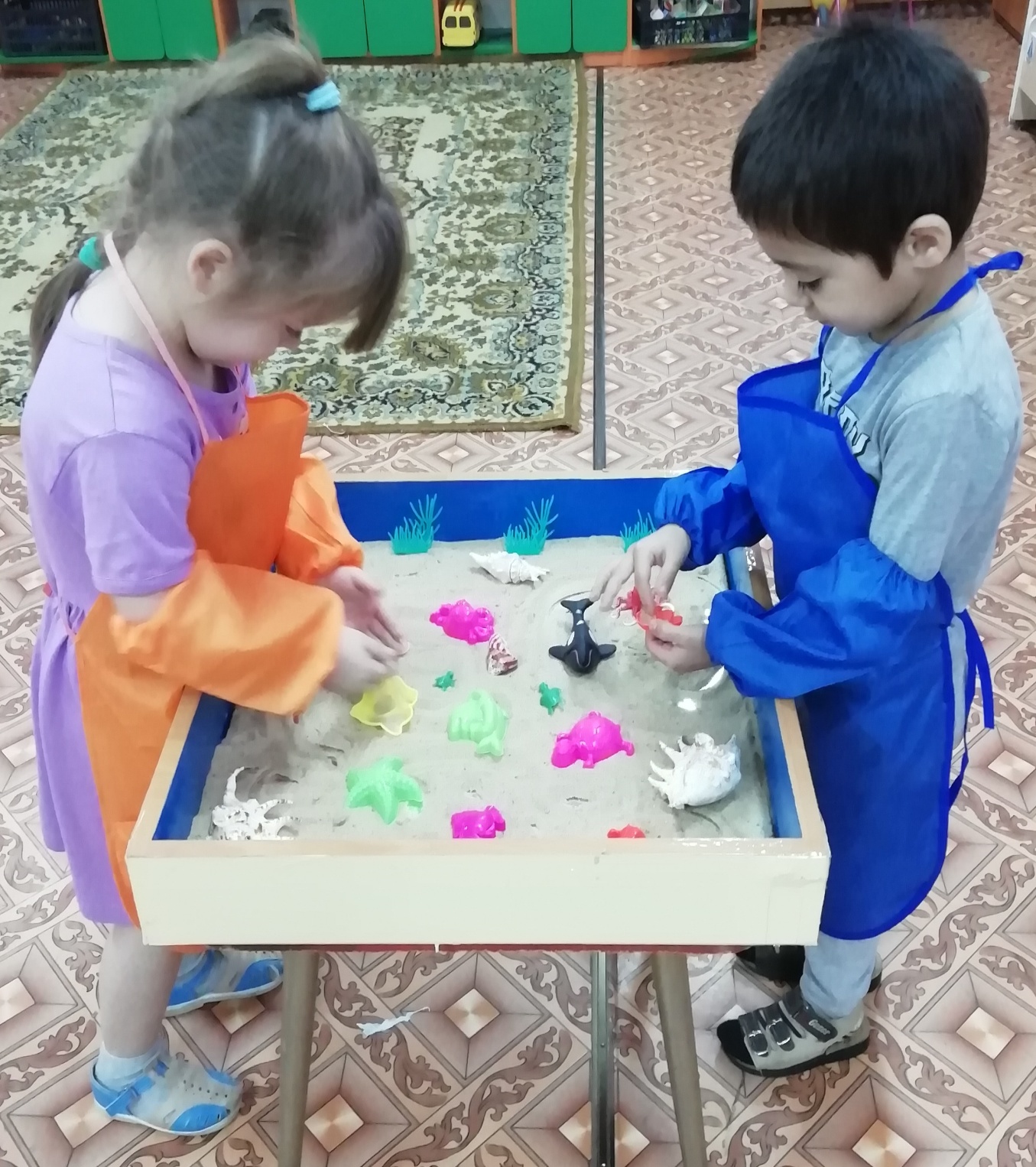 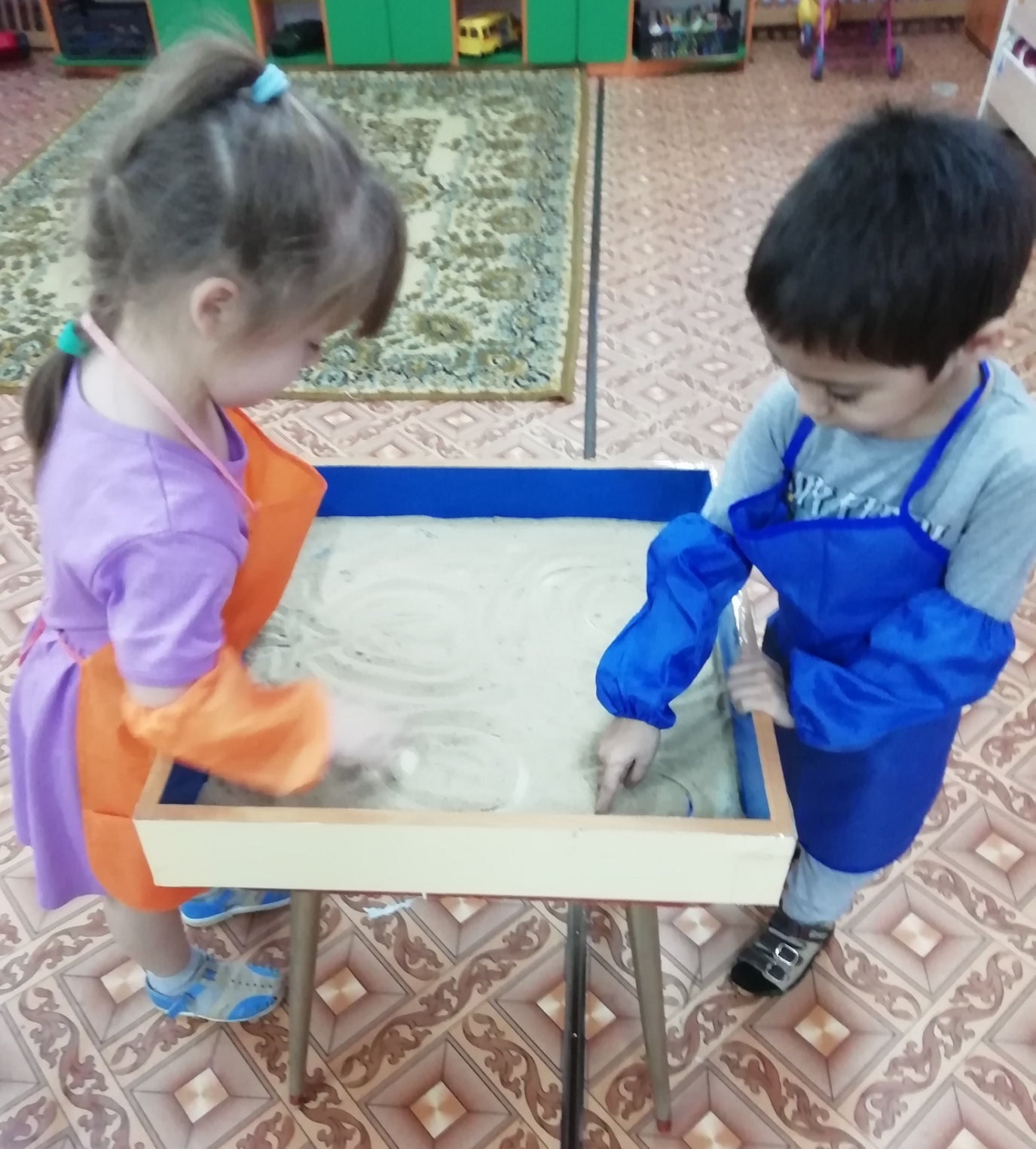 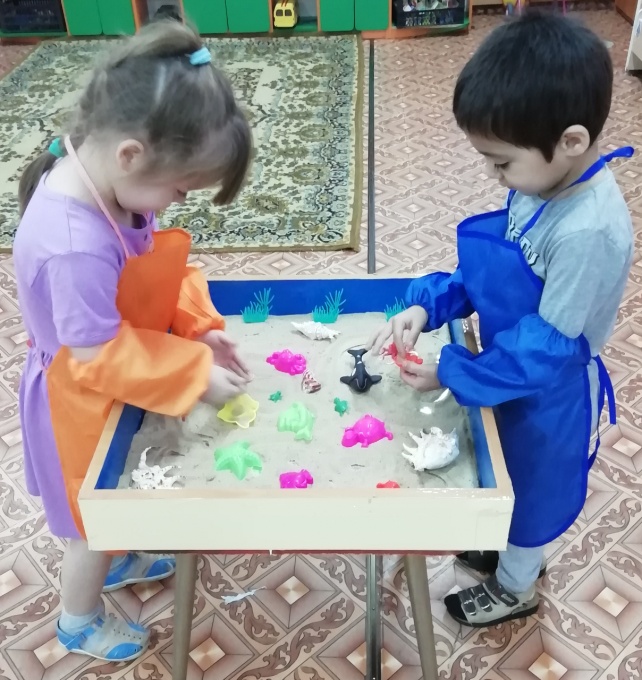 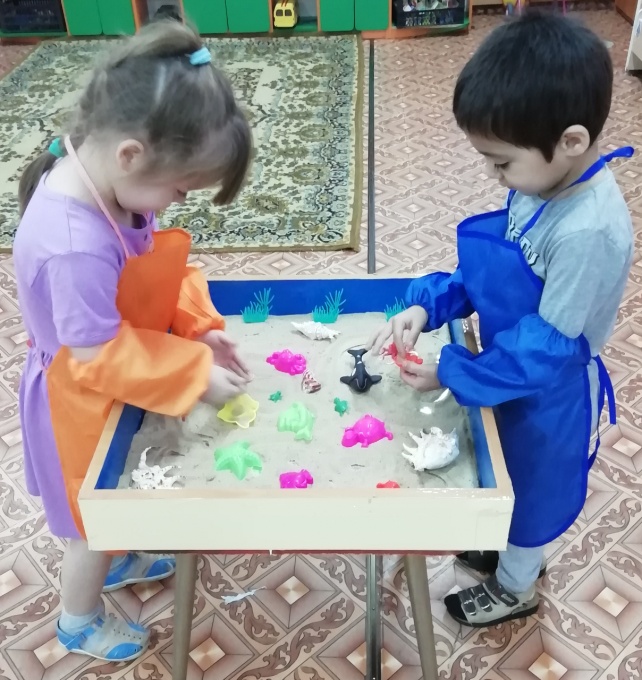